Marie Skłodowska-Curie Actions
Opportunities for organisations and individuals in the OCTs
Gerard Bros
European CommissionDirectorate-General for Education, Youth, Sport and Culture
Unit C2. Marie Skłodowska-Curie Actions
What are the Marie Skłodowska-Curie Actions
EU’s reference programme for doctoral and postdoctoral training, contributing to:
A highly skilled research-based human capital able to detect and tackle upcoming challenges, communicate scientific evidence to policy-makers and the public, and work across disciplines
Provide researchers with skills needed in the labour market, to innovate and to convert knowledge and ideas into products and services for economic and social benefit
Develop excellent doctoral programmes enhancing the global attractiveness and visibility of institutions involved in them
Promote the EU’s global attractiveness for talents
Budget under Horizon Europe: 6.6€ billion
Key features
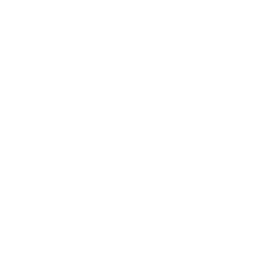 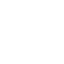 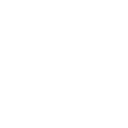 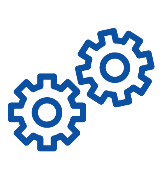 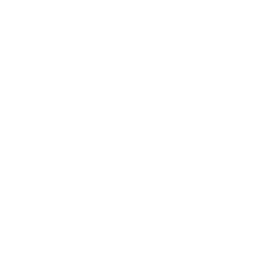 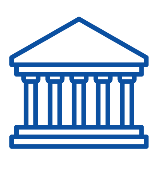 OCTs’ participation in MSCA 2014-2020
Entities from Overseas Countries and Territories (OCTs) are eligible for funding under the same conditions as entities from the Member States to which the OCT in question is linked
However participation to the MSCA is modest…
11 researchers from OCTs
4 organisations taking part in 5 projects
The Actions
MSCA Doctoral Networks
Set up doctoral programmes, with incentives for industrial and joint doctorates
Partnerships of at least 3 entities: universities, research organisations, businesses, SMEs and other socio-economic actors from the EU, OCTs, and beyond
Goal: raise the attractiveness and excellence of doctoral training
Duration:
Programme: 48 months
Fellows: 3 to 36 months
Target group: doctoral candidates
Up to 360 person months, including secondments + 180 for industrial and joint doctorates
Research-related and transferable skills
Enhanced career perspectives, innovation-oriented mind-set
Vacancy notices widely advertised, including on EURAXESS
MSCA Doctoral Networks: how to join
Institutions
OCT institutions (universities, research centres, enterprises etc) can join doctoral networks consortia as coordinators or partners
Students wanting to do a PhD
Students can apply to selected MSCA doctorates on Euraxess, directly to host institutions (3-36m) to work on personalized projects
Funding for living, mobility, family allowance (and possibly long-term leave and special needs allowance)
The information in this presentation is still subject to change
MSCA Postdoctoral Fellowships
Support to postdoctoral research and careers
Target group: postdoctoral researchers
New mind-sets, approaches to research and innovation and skills through interdisciplinary, inter-sectoral and international experience
Develop skills in and outside academia
All fields including Euratom
Two destinations:
European Fellowships in Europe / OCTs (12 to 24 months)
Global Fellowships (12 to 24 months outside Europe / OCTs + 12 months return in Europe / OCTs)
Secondments worldwide possible
ERA fellowships to « widening countries »
8 years in research to apply- with incentives to restart research careers, and for returning to Europe / OCTs
Who applies: single legal entity
Postdoctoral Fellowships: how to join
Institutions
OCT institutions (universities, research centres, enterprises etc) can host MSCA fellows for European Fellowships and Gobal Fellowships (return phase, max. 1 year) and receive funding
Experienced researchers
Researchers from anywhere in the world with a PhD can apply for a fellowship through an organisation based in an OCT
Researchers from OCTs with a PhD can apply for a fellowship to do research in:
Europe/OCTs, or
Outside Europe/OCTs, with a return to Europe/OCTs (12 months)
Funding for living, mobility, family allowance (and possibly long-term leave and special needs allowances)
The information in this presentation is still subject to change
MSCA Staff Exchanges
Support to high added value collaborative research and innovation projects to exchange staff in Europe/OCTs and beyond
International, intersectoral, interdisciplinary secondments 
Support to partnerships of universities, research organisations, businesses, etc.
Target group: research, technical, administrative and managerial staff
Share knowledge and ideas at all stages of the innovation chain
Turn ideas into innovative products, services or processes
Interdisciplinary secondments in the same sector now possible
Duration: 48 months- max 360 person-months
Who applies: consortia of at least 3 legal entities
MSCA Staff Exchanges: how to join
Institutions
Institutions in OCTs (universities, research centres, enterprises…) can apply for funding, send and host researchers
The information in this presentation is still subject to change
MSCA COFUND
Support to new or existing doctoral programmes and postdoctoral fellowship schemes at national, regional or international level
Spread the best practices of the MSCA and excellent working conditions
Target groups: doctoral candidates and postdoctoral researchers
International mobility, interdisciplinary and inter-sectoral experience
EU contribution to cover minimum remuneration
Duration: max. 60 months
Who applies: a single legal entity
The information in this presentation is still subject to change
MSCA COFUND: how to join
Institutions
Institutions in OCTs can apply for funding
Students wanting to do a PhD
Students can apply to selected COFUND doctoral programmes on Euraxess, directly to host institutions to work on personalized projects
They receive funding for living, mobility, family allowance (and possibly long-term leave and special needs allowance)
For experienced researchers
Researchers with a PhD can apply to selected COFUND postdoctoral programmes on Euraxess, directly to host institutions based in Europe
They receive funding for living, mobility, family allowance (and possibly long-term leave and special needs allowances)
The information in this presentation is still subject to change
MSCA and Citizens
Support to organise science outreach events - European Researchers’ Night
Target groups: large public, citizens, youngsters
Goals:
Raise young people’s interest for research and science
Show the impact of research and innovation for daily lives
Recognition for researchers’ role in society and economy
Lump Sum contributions: estimated between 50-150k€ per annual edition 
Applicants encouraged to submit proposals covering two successive editions (2022/2023) of the Night
Who applies: one or more legal entities based in Europe/OCTs
Call calendar
*Dates to be confirmed with the adoption of the Work Programme
Funding opportunities
All calls are published on the Funding and Tender Opportunities Portal
Applications are submitted through the portal:
Find your call
Sign in to the portal and register your organisation (get a PIC number)
Find partners
Apply
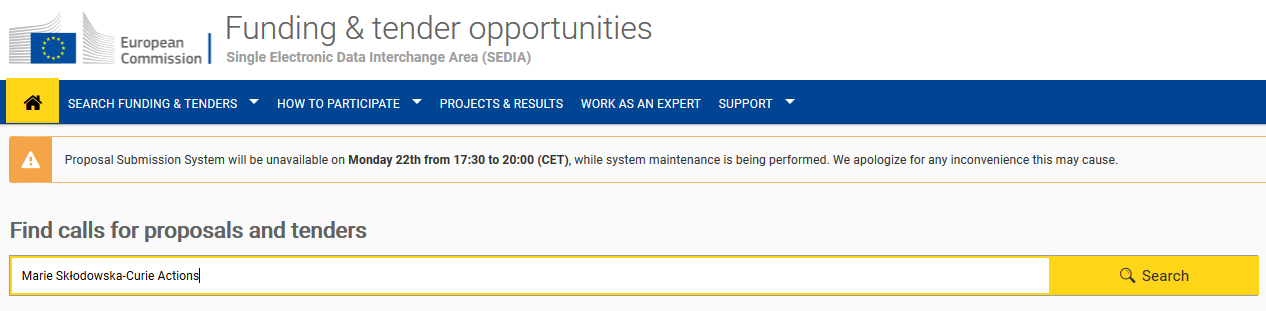 Key resources and guidance
Check all guidance documents:
Guide for applicants: overview of rules, financial aspects, etc.
MSCA Work Programme and annexes
Proposal templates
Model Grant Agreements
Online manual on how to submit an application
Frequently Asked Questions
Ask for advice to your MSCA National Contact Point (list available on Funding and Tenders Portal)
Submit specific queries to the Research Enquiry Service (funding, validation of participants, etc.)
Dedicated information sessions
Check with your NCP to find out about the next information sessions in your country
Check the Funding and Tenders Portal and social media to find out about the next webinars organised by the European Commission services
Other partners organise dedicated sessions for individual researchers (Euraxess, Marie Curie Alumni Association, etc.)
Job offers for individual researchers
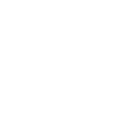 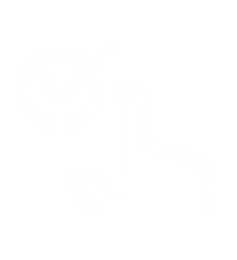 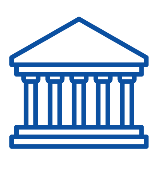 Follow us
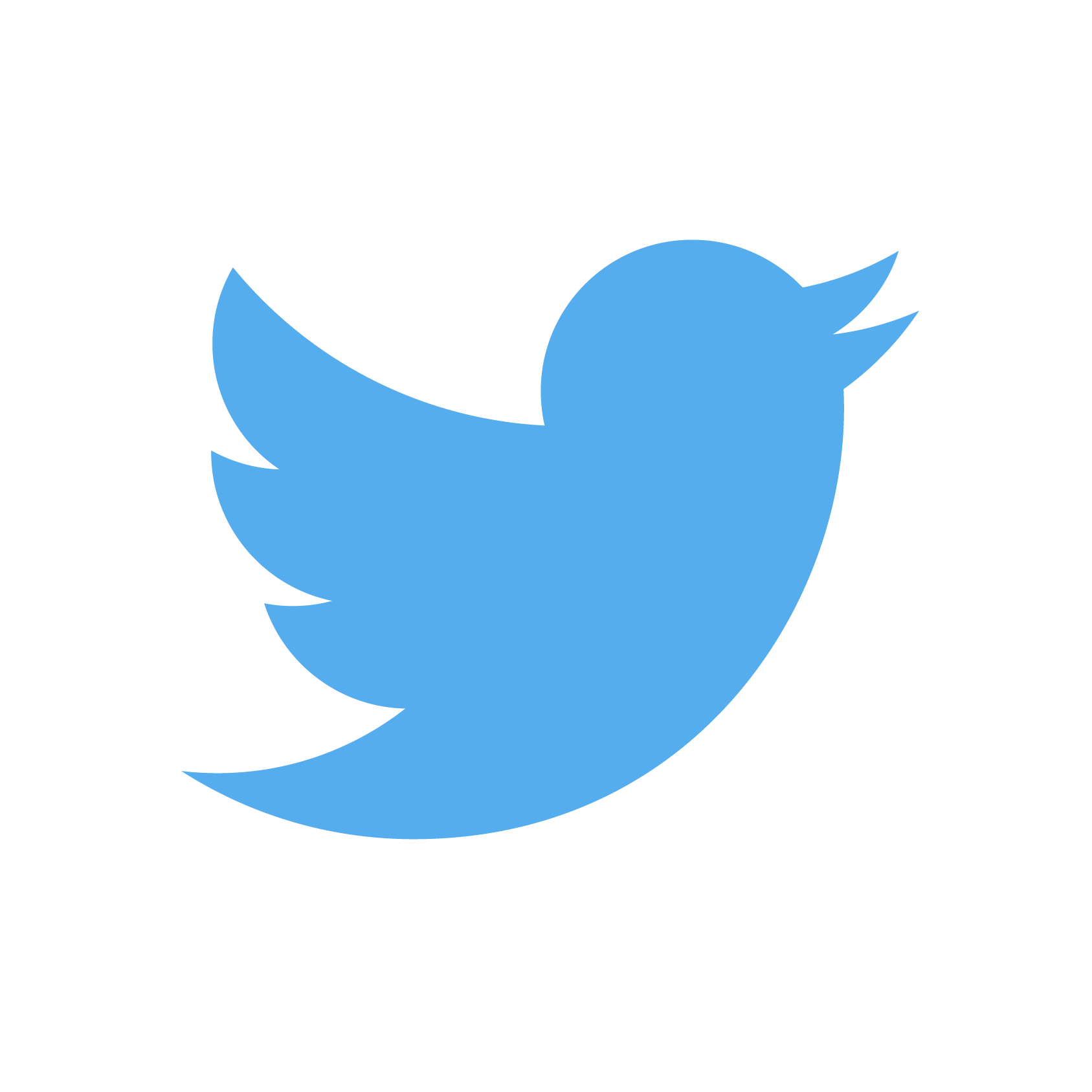 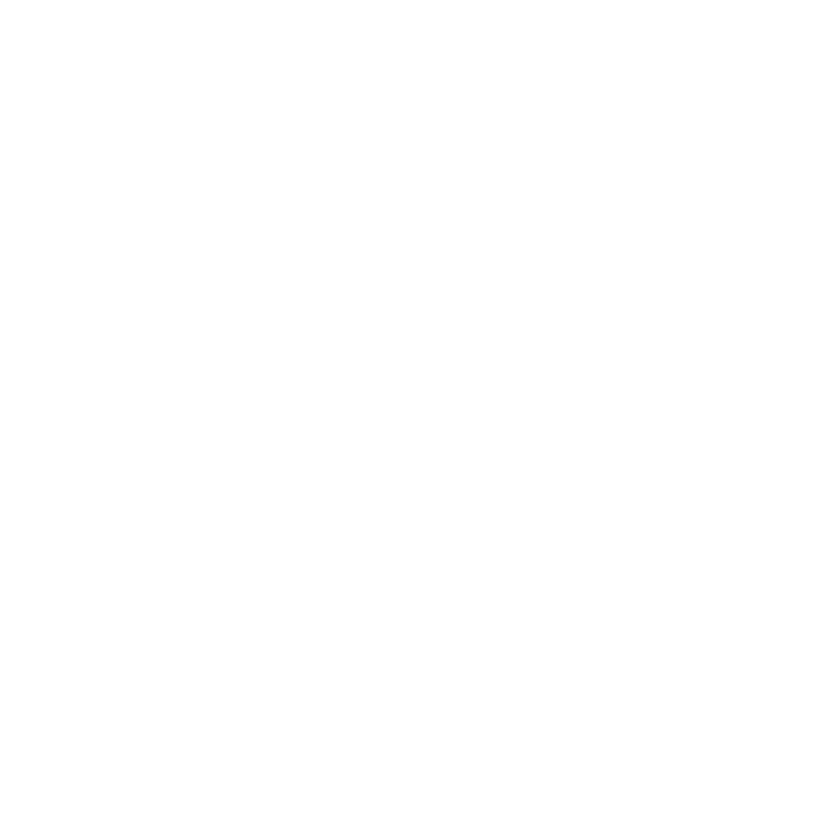 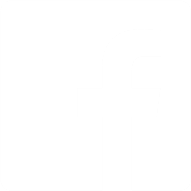